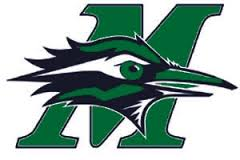 Mission Senior Secondary School
Gr. 12 Information Evening
Overview
Topics 
Principal’s Message 
Support Team
Graduation Expectations 
Graduation Requirements
Scholarships
Mission Foundation 
Dry Grad
Prom
Commencement
Support Team
Administrators
Principal – Jim Pearce 
Vice Principals 
	Tom Nguyen (A-G)
	Linda Dickinson (H-O)
	Lynn Cummings (P-Z)

Counsellors
		Mark Arends (A-D)
		Catherine Hall (E-Le)
		Monica Nguyen (Li-R)
		Andi Murray (S-Z)
		Jody Shaw (District)
It is your responsibility to check and make sure that you are in a position to graduate!
Each Gr. 12 student must:
Successfully meet the required course expectations and academic rigor of each class 
Successfully meet all grad requirements 
Summit Courses:  GT12 due Nov. 15th 
Attend: Excessive Absences (50+ classes) will NOT be tolerated and will put grad activities in jeopardy 
Pay all Outstanding fees:  You can not purchase any Prom tickets if you have not done so! 
Application for Graduation (signed by a parent) will be available in the Spring 
Students considering early graduation must consult with their counsellor  as soon as possible!
Graduation Requirements 2020
Minimum 80 credits with 52 credits from required provincial courses. 
Grade 10 level: English, Social, Science, Math,  Planning, P.E.  and a Fine Arts or Applied Skills at any MSS grade level 
Grade 11: English (or Communications), Socials (or BC First Nations 12), Math, Science. 
Grade 12: English (or Communications) CLC and Capstone or Graduation Transition. 

A minimum of 28 elective credits.  As well, a minimum of 12 of these credits MUST be at the Grade 12 level. 

Numeracy Assessment Completed
Scholarships
Miss Flood, is our Career Advisor who dedicates over 20 years training and experience in the Career and Employment Service Sector to helping students with career exploration and decision making  matters.
STUDENTS and their PARENTS are welcome to meet with her to review services and assistance tailored to supporting individual student needs in a full range of career and employment interests.  
This can include:
 
Assistance with working in myBlueprint Education Planner 
Personalized career exploration, coaching and support to EXPLORE POSSIBILITIES
Planning after high school to help know WHAT IS OUT THERE for work or studies
Assistance with job search interests, a targeted resume, cover letter or practicing interview skills for success in THE WORLD OF WORK
Individual coaching and support with Career Education assignments
Learning more about community services and youth employment training programs
Development of individual career goals and plans to support short and long term successes
 
A FLEXIBLE SCHEDULE ARRANGEMENT CAN BE MADE BEFORE OR AFTER SCHOOL 
Heather.flood@mpsd.ca         (604)826-791  Ext 3009
Mission Community FoundationBursary & ScholarshipAwards: June 3, 2020
Application Process
The application deadline is March 5, 2020

Scholarship advisors will help you but are no longer required to sign your application.

There is now an acknowledgement page included in your application.  Read it and understand your responsibilities. 

All inquiries about Mission Community Foundation applications will be directed to Angie at 604-826-5322 or email: 
    scholarships@missioncommunityfoundation.org
[Speaker Notes: This year Mission Community Foundation will align with the report card deliveries.  Second semester delivery is scheduled for February 27.  As this report card is required for your applications, we have extended the deadline to March 5, 2020.

Scholarship advisors are no longer required to authorize your application form.  We were the only foundation requiring this step and it causes extra work for the MSS staff. They have enough on their plates so we’ve removed this requirement.  They are still there to help you if you need it and you will have to coordinate with them for that help.  They will also set up a central drop off point (councilors office) for applications.  

HOWEVER, they have no responsibilities with respect to your application.  All inquiries should be directed to Mission Community Foundation. I am available at 604-826-5322 or via email @ scholarships@missioncommunityfoundation.org. 

The acknowledgement page has been added to clearly define responsibilities and will be adhered to.  All applicants will be required to sign this page indicating that they have read and understand their responsibilities.  If the applicant is under the age of 19, their parent will also be required to sign this page.]
Responsibilities & Evaluations
Responsibilities
How you will be evaluated
Set up safe sender: 
scholarships @missioncommunityfoundation.org
If you have not received an email from this address within: 
a week of application deadline, you will contact Angie.
2 weeks of deadline, advising if you have an interview, you will contact Angie.
3 weeks of your interview, you will contact Angie.
40% grades
10% biographical sketch
20% summary of accomplishments
20% interview
5% reference
5% overall impression
[Speaker Notes: As a young adult you are expected to take responsibility for your application.  Do not ask MSS staff about the status of your application, they don’t know.  This scholarship program is run by Mission Community Foundation and MSS have been kind enough to assist us by setting up a central drop off point for you.  They will not record your application, I will.  

ALL correspondence will be sent via EMAIL. Please ensure you have set up scholarships@missioncommunityfoundation.org as a safe sender.  Also ensure you are able to accept emails with attachments as I will attach formal letters to my emails as PDF’s. These letters will indicate your application status and are important.  Make sure you get them within the timelines I’ve listed on the slide; if you haven’t received an email, contact me immediately.  

We have a set schedule for this process. 
I will send out an acknowledge email indicating that your application has been received within 1 week of deadline. 
I will then send out a second email within 2 weeks of the deadline advising if you will be asked to come for an interview (date and time; calendar appt) or if you were unsuccessful.   If you are successful, you will be requested to send in an acknowledgement indicating you are aware of your interview appointment time. 
After interviews, I will send out a 3rd email indicating that you were: successful and an invite to the awards night will be included, or unsuccessful after your interview.  If you are successful you will be asked to send an acknowledgement email indicating you will attend the awards ceremony.
Awards will be in June this year (instead of previous May dates). 

Evaluations: 
Grades: we will take an average of your grade 11 & 12 marks.  Academic will be evaluated on all grades.  Trades will be evaluated on trades, math, science, and English.   You are required to submit your Grade 12 second semester report card and the ministry  of Ed district transcript (showing 10-12 grades). Failure  to submit both will result in immediate disqualification. 
We are enforcing the length & font requirements for the Biographical & Summary of Accomplishments (SOA).  Font minimum is Arial 12 and length is restricted to 1 page for each.  If you exceed the length or reduce the font you will lose points.  Bio = 5 points.  SOA = 10 points.   Also, please try to use proper punctuation and paragraphing. (Last year had student submit SOA in font 5 so it would fit on one page.  It was a single run on paragraph.  When adjusted to proper font and paragraphs her SOA was 3 pages long.)
20% is for your interview.  Its nerve wracking I know.  You’re in front of a panel of 4 adults asking you all kinds of questions.  RELAX, it’s not that tough, they just want to get a sense of you; let your passions shine.  If you’re a nervous type, like me, practice with the toughest friends and relatives you have, they can help you with your nerves.   
We would like 1 reference.  It cannot be from a teacher, principal, school staff member (current or past), parent or relative. If you submit one from these people, it will be disqualified.   I always get asked, what about a coach who is a teacher? Get a letter from an employer, volunteer coordinator, pastor or coach. If the letter has a letterhead from the school it will be disqualified.  If written on a plain piece of paper and indicates they are their ‘coach or leadership coordinator’ it will be accepted. 
We’ve allowed for a wow factor.  This is combined from your Bio, SOA and interview.  I can’t stress enough, let your passion shine]
Universal Reminder:  What successful students do…
Attend regularly
Punctual
Prepared for class: materials ready, completed homework, review regularly, healthy lifestyle (sleep and nutrition)
Ask teacher for help
Seek help during Tutorials
Involved in extra-curricular activities
Monitor amount of work hours
Dry Grad
Prom
Commencement
Questions?